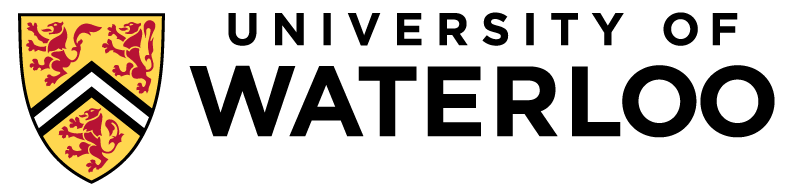 Data-Intensive Distributed Computing
CS 451/651 (Fall 2018)
Part 9: Real-Time Data Analytics (2/2)
November 27, 2018
Jimmy Lin
David R. Cheriton School of Computer Science
University of Waterloo
These slides are available at http://lintool.github.io/bigdata-2018f/
This work is licensed under a Creative Commons Attribution-Noncommercial-Share Alike 3.0 United StatesSee http://creativecommons.org/licenses/by-nc-sa/3.0/us/ for details
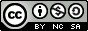 Since last time…
Storm/Heron
Gives you pipes, but you gotta connect everything up yourself
Spark Streaming
Gives you RDDs, transformations and windowing – 
but no event/processing time distinction
Beam
Gives you transformations and windowing, event/processing time distinction –
but too complex
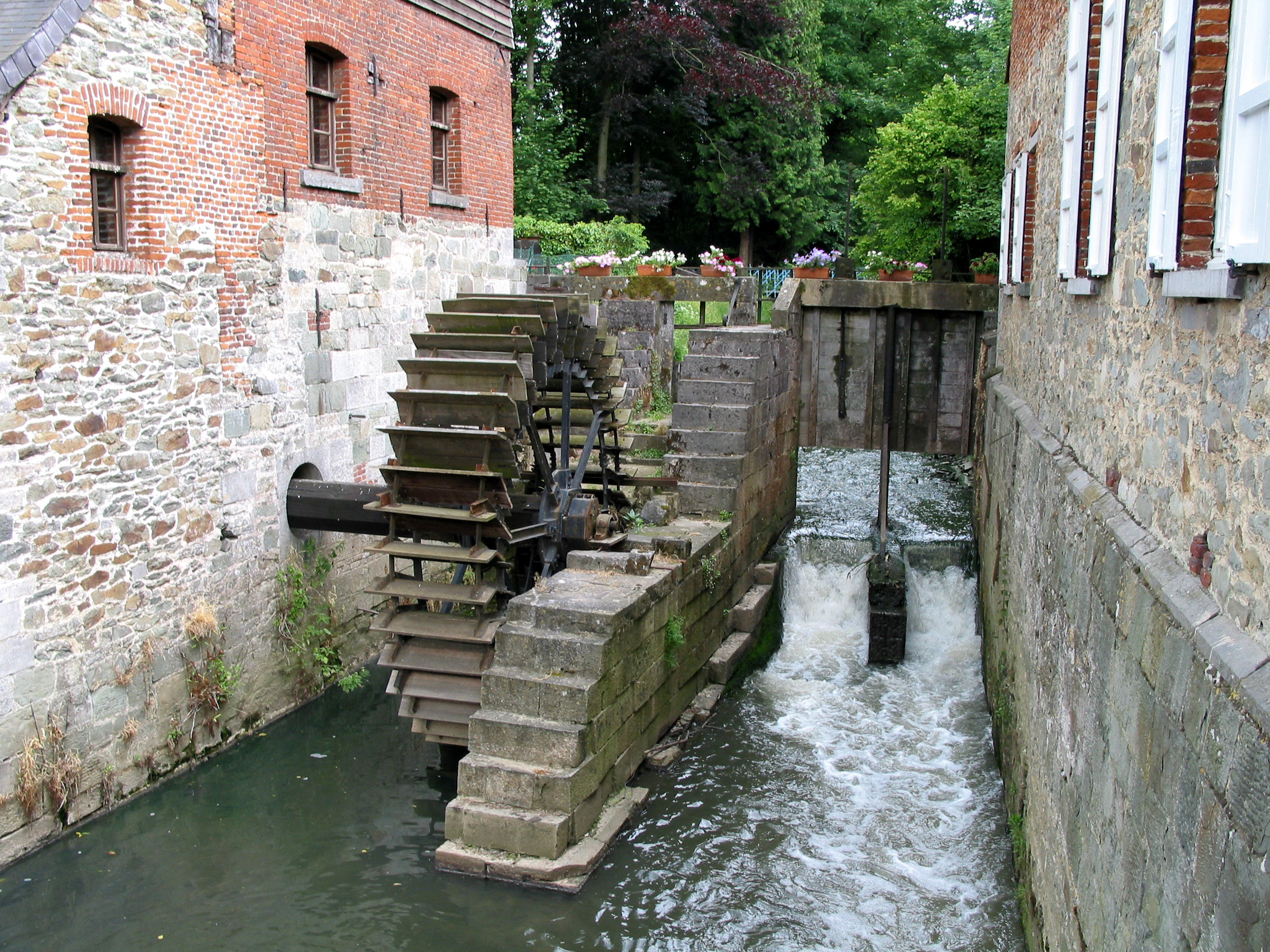 Spark Structured Streaming
Stream Processing Frameworks
Source: Wikipedia (River)
Step 1: From RDDs to DataFrames
Step 2: From bounded to unbounded tables
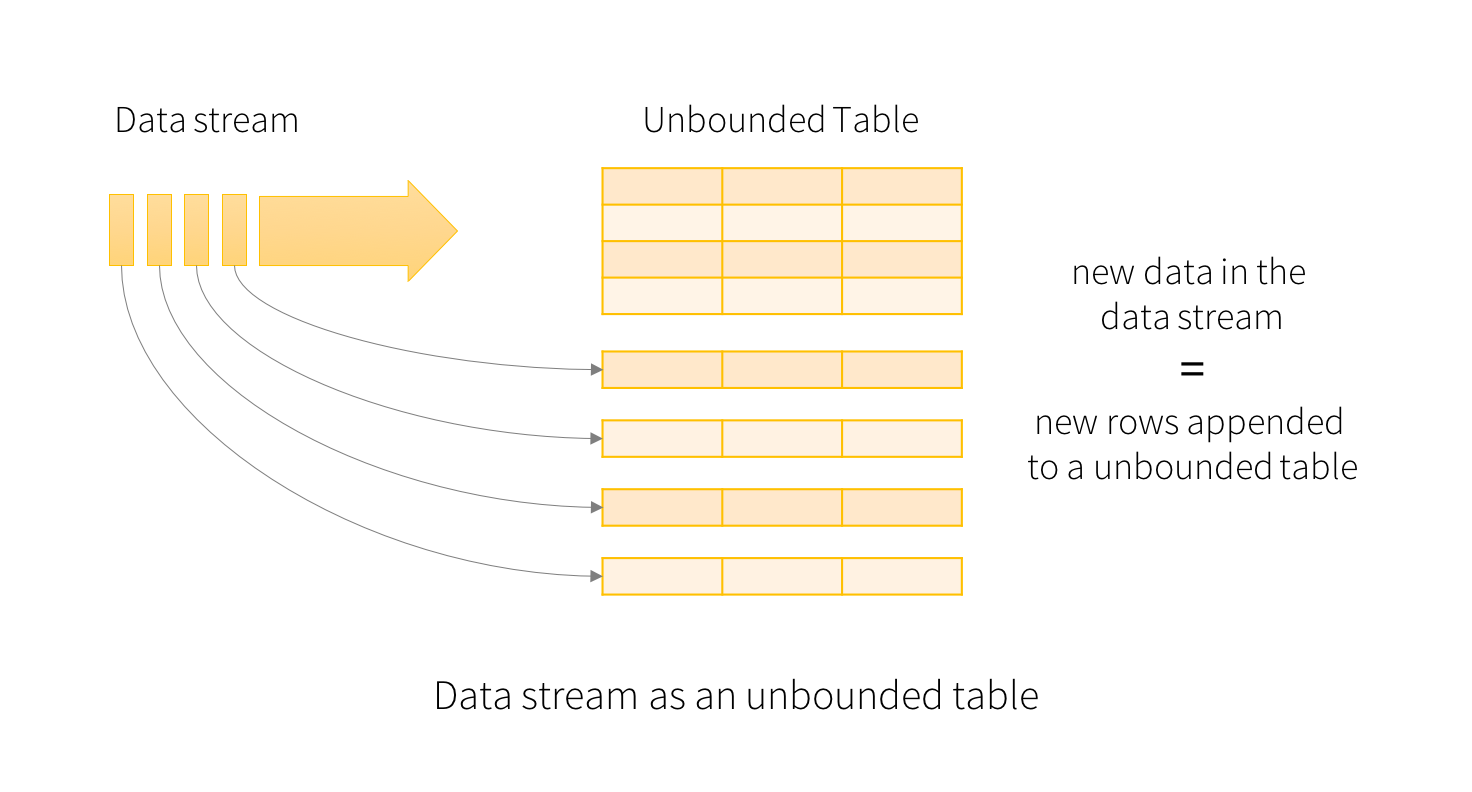 Source: Spark Structured Streaming Documentation
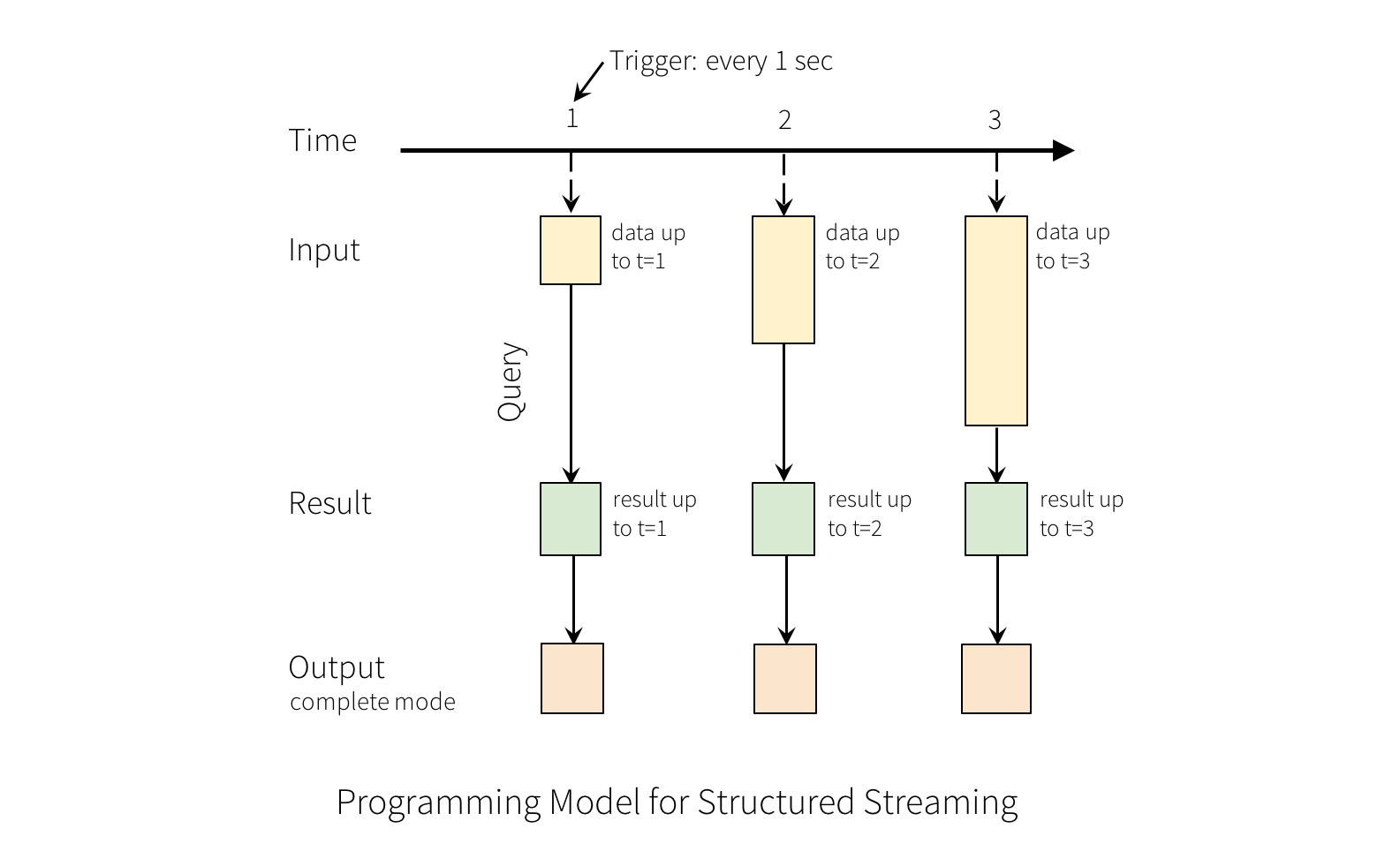 Source: Spark Structured Streaming Documentation
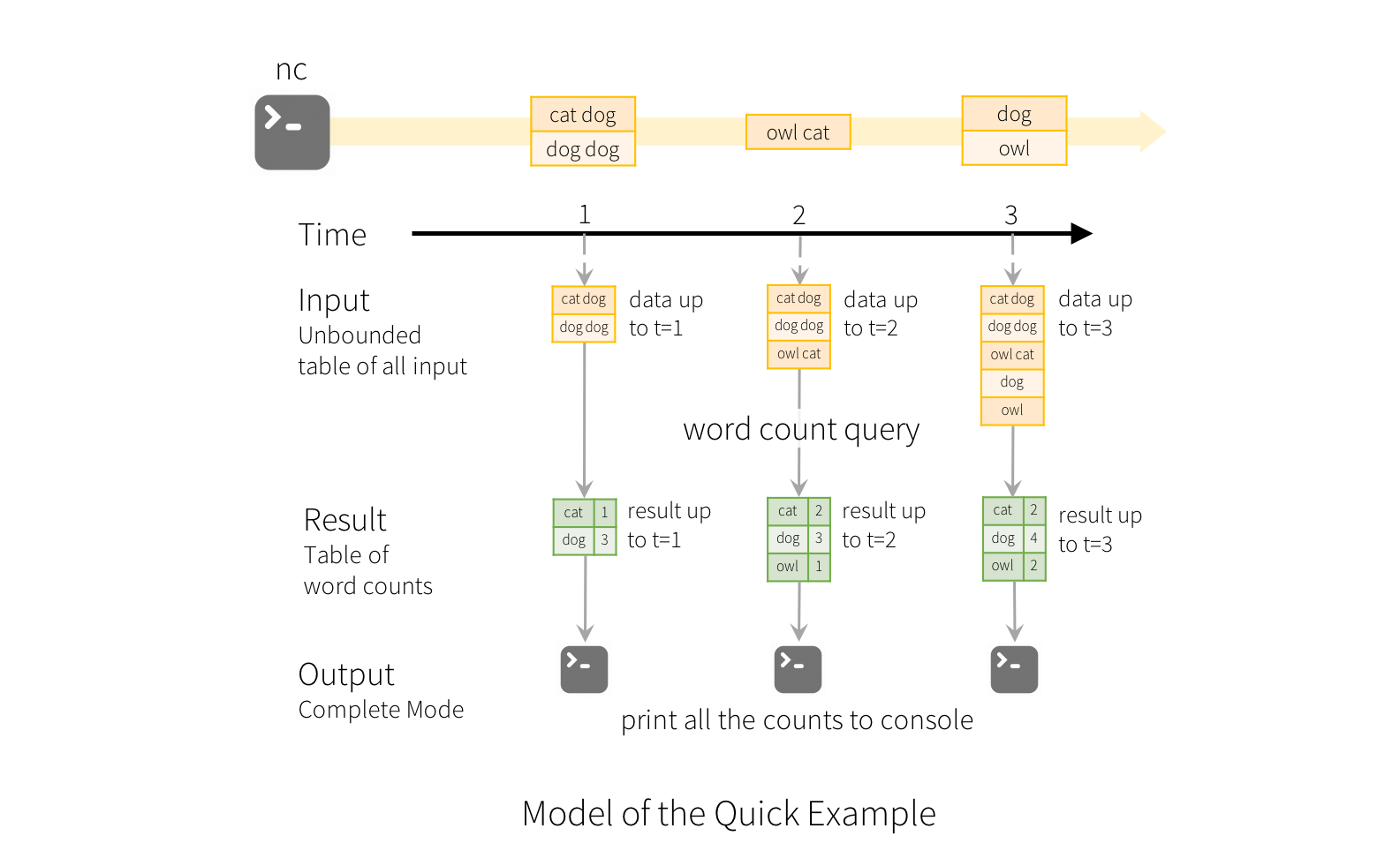 Source: Spark Structured Streaming Documentation
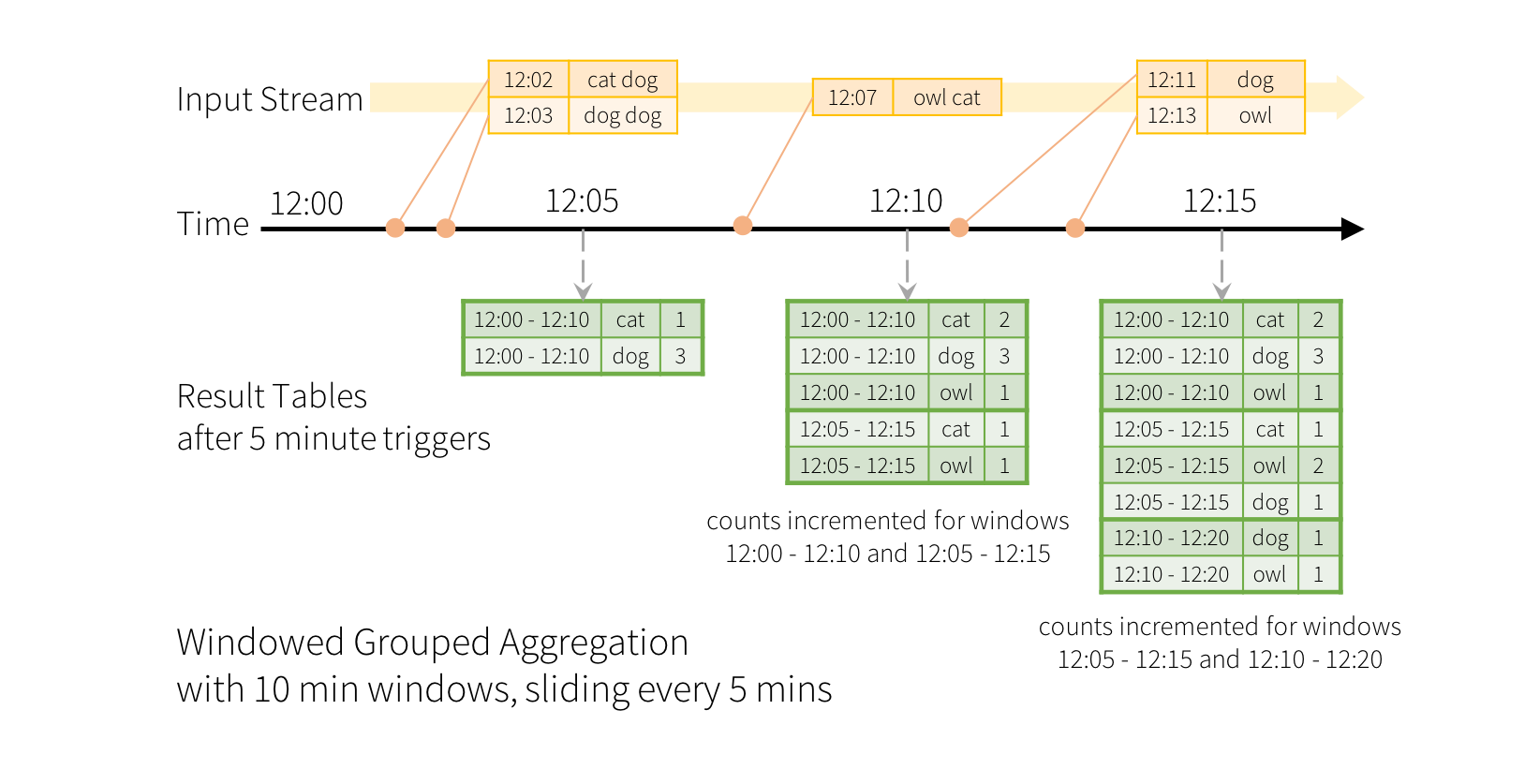 Source: Spark Structured Streaming Documentation
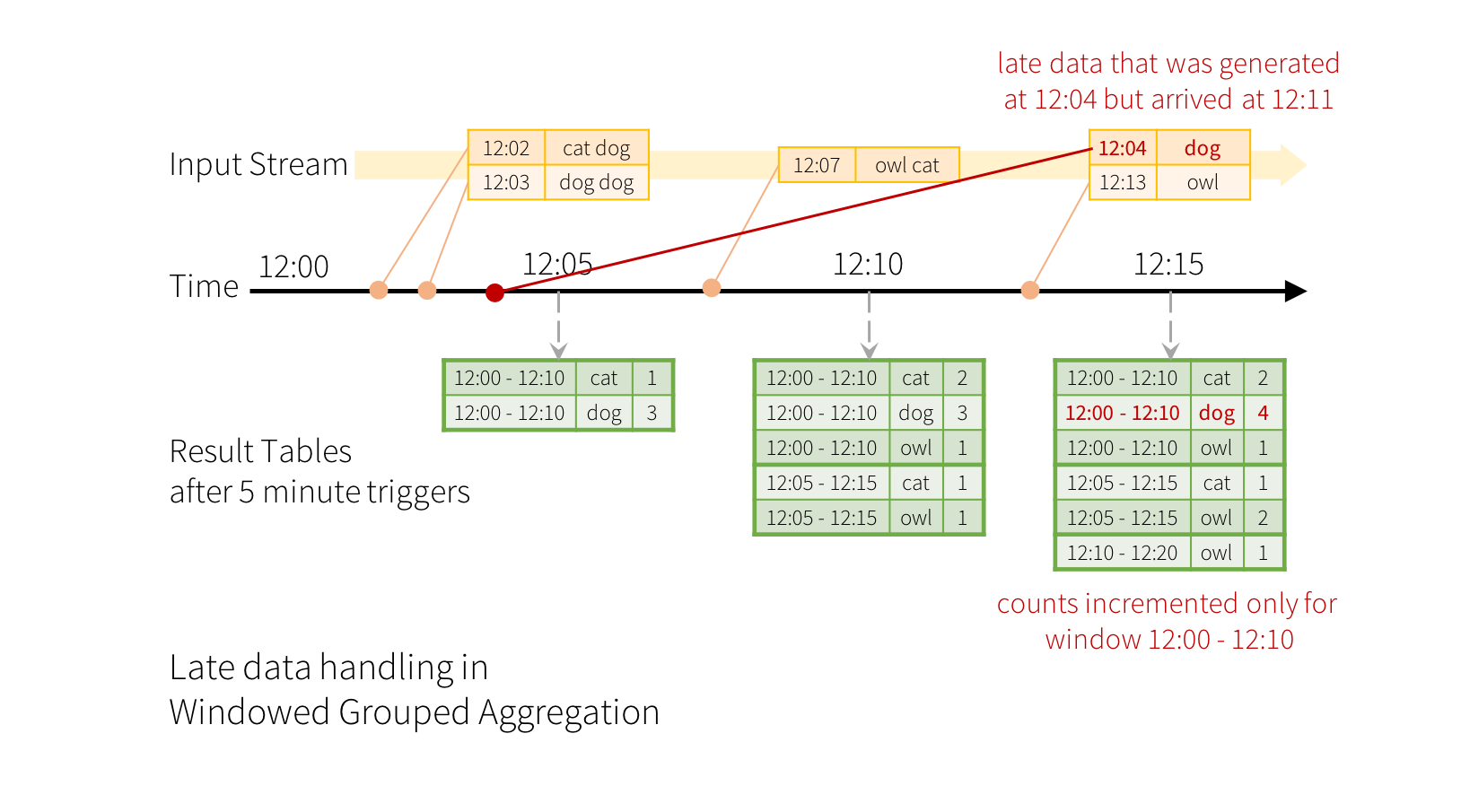 Source: Spark Structured Streaming Documentation
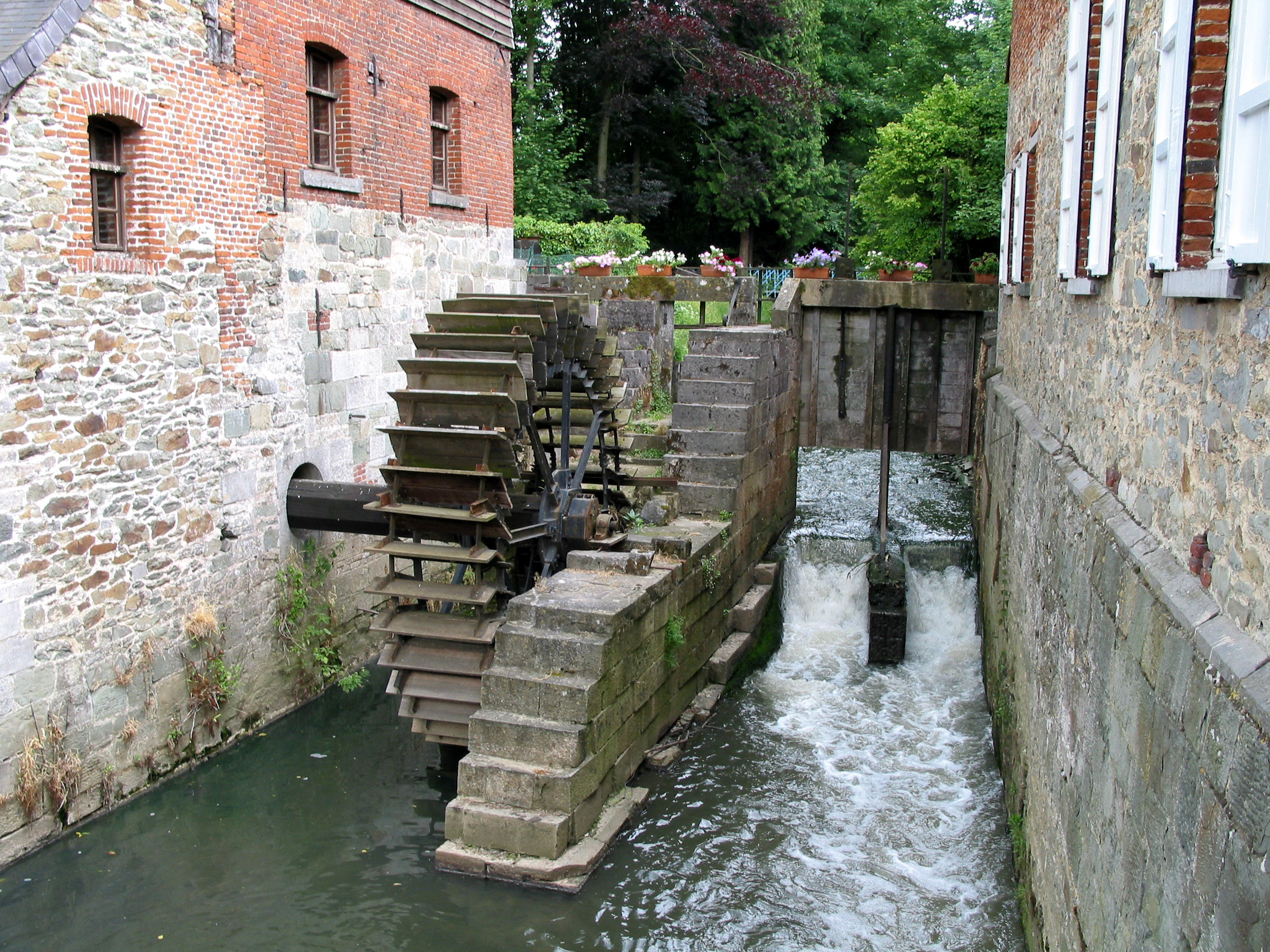 Interlude
Source: Wikipedia (River)
Streams Processing Challenges
Inherent challenges
Latency requirements
Space bounds
System challenges
Bursty behavior and load balancing
Out-of-order message delivery and non-determinism
Consistency semantics (at most once, exactly once, at least once)
Algorithmic Solutions
Throw away data
Sampling
Accepting some approximations
Hashing
Reservoir Sampling
Task: select s elements from a stream of size N with uniform probability
N can be very very large
We might not even know what N is! (infinite stream)
Solution: Reservoir sampling
Store first s elements
For the k-th element thereafter, keep with probability s/k(randomly discard an existing element)
Example: s = 10
Keep first 10 elements
11th element: keep with 10/11
12th element: keep with 10/12
…
Reservoir Sampling: How does it work?
Example: s = 10
Keep first 10 elements
11th element: keep with 10/11
If we decide to keep it: sampled uniformly by definition
probability existing item is discarded: 10/11 × 1/10 = 1/11
probability existing item survives: 10/11
General case: at the (k + 1)th element
Probability of selecting each item up until now is s/k
Probability existing item is discarded: s/(k+1) × 1/s = 1/(k + 1)
Probability existing item survives: k/(k + 1)
Probability each item survives to (k + 1)th round:(s/k) × k/(k + 1) = s/(k + 1)
Hashing for Three Common Tasks
Cardinality estimation
What’s the cardinality of set S?
How many unique visitors to this page?
HashSet
HLL counter
Set membership
Is x a member of set S?
Has this user seen this ad before?
HashSet
Bloom Filter
Frequency estimation
How many times have we observed x?
How many queries has this user issued?
HashMap
CMS
HyperLogLog Counter
Task: cardinality estimation of set
size() → number of unique elements in the set
Observation: hash each item and examine the hash code
On expectation, 1/2 of the hash codes will start with 0
On expectation, 1/4 of the hash codes will start with 00
On expectation, 1/8 of the hash codes will start with 000
On expectation, 1/16 of the hash codes will start with 0000
…
How do we take advantage of this observation?
Bloom Filters
Task: keep track of set membership
put(x) → insert x into the set
contains(x) → yes if x is a member of the set
Components
m-bit bit vector
k hash functions: h1 … hk
0
0
0
0
0
0
0
0
0
0
0
0
Bloom Filters: put
h1(x) = 2
put
x
h2(x) = 5
h3(x) = 11
0
0
0
0
0
0
0
0
0
0
0
0
Bloom Filters: put
put
x
0
1
0
0
1
0
0
0
0
0
1
0
Bloom Filters: contains
h1(x) = 2
contains
x
h2(x) = 5
h3(x) = 11
0
1
0
0
1
0
0
0
0
0
1
0
Bloom Filters: contains
h1(x) = 2
contains
x
h2(x) = 5
h3(x) = 11
A[h1(x)]
A[h2(x)]
AND                      = YES
A[h3(x)]
0
1
0
0
1
0
0
0
0
0
1
0
Bloom Filters: contains
h1(y) = 2
contains
y
h2(y) = 6
h3(y) = 9
0
1
0
0
1
0
0
0
0
0
1
0
Bloom Filters: contains
h1(y) = 2
contains
y
h2(y) = 6
h3(y) = 9
A[h1(y)]
A[h2(y)]
AND                      = NO
A[h3(y)]
0
1
0
0
1
0
0
0
0
0
1
0
What’s going on here?
Bloom Filters
Error properties: contains(x)
False positives possible
No false negatives
Usage
Constraints: capacity, error probability
Tunable parameters: size of bit vector m, number of hash functions k
Count-Min Sketches
Task: frequency estimation
put(x) → increment count of x by one
get(x) → returns the frequency of x
Components
m by k array of counters
k hash functions: h1 … hk
m
0
0
0
0
0
0
0
0
0
0
0
0
0
0
0
0
0
0
0
0
0
0
0
0
k
0
0
0
0
0
0
0
0
0
0
0
0
0
0
0
0
0
0
0
0
0
0
0
0
Count-Min Sketches: put
h1(x) = 2
put
x
h2(x) = 5
h3(x) = 11
h4(x) = 4
0
0
0
0
0
0
0
0
0
0
0
0
0
0
0
0
0
0
0
0
0
0
0
0
0
0
0
0
0
0
0
0
0
0
0
0
0
0
0
0
0
0
0
0
0
0
0
0
Count-Min Sketches: put
put
x
0
1
0
0
0
0
0
0
0
0
0
0
0
0
0
0
1
0
0
0
0
0
0
0
0
0
0
0
0
0
0
0
0
0
1
0
0
0
0
1
0
0
0
0
0
0
0
0
Count-Min Sketches: put
h1(x) = 2
put
x
h2(x) = 5
h3(x) = 11
h4(x) = 4
0
1
0
0
0
0
0
0
0
0
0
0
0
0
0
0
1
0
0
0
0
0
0
0
0
0
0
0
0
0
0
0
0
0
1
0
0
0
0
1
0
0
0
0
0
0
0
0
Count-Min Sketches: put
put
x
0
2
0
0
0
0
0
0
0
0
0
0
0
0
0
0
2
0
0
0
0
0
0
0
0
0
0
0
0
0
0
0
0
0
2
0
0
0
0
2
0
0
0
0
0
0
0
0
Count-Min Sketches: put
h1(y) = 6
put
y
h2(y) = 5
h3(y) = 12
h4(y) = 2
0
2
0
0
0
0
0
0
0
0
0
0
0
0
0
0
2
0
0
0
0
0
0
0
0
0
0
0
0
0
0
0
0
0
2
0
0
0
0
2
0
0
0
0
0
0
0
0
Count-Min Sketches: put
put
y
0
2
0
0
0
1
0
0
0
0
0
0
0
0
0
0
3
0
0
0
0
0
0
0
0
0
0
0
0
0
0
0
0
0
2
1
0
1
0
2
0
0
0
0
0
0
0
0
Count-Min Sketches: get
h1(x) = 2
get
x
h2(x) = 5
h3(x) = 11
h4(x) = 4
0
2
0
0
0
1
0
0
0
0
0
0
0
0
0
0
3
0
0
0
0
0
0
0
0
0
0
0
0
0
0
0
0
0
2
1
0
1
0
2
0
0
0
0
0
0
0
0
Count-Min Sketches: get
h1(x) = 2
get
x
h2(x) = 5
h3(x) = 11
h4(x) = 4
A[h1(x)]
A[h2(x)]
MIN                      = 2
A[h3(x)]
A[h4(x)]
0
2
0
0
0
1
0
0
0
0
0
0
0
0
0
0
3
0
0
0
0
0
0
0
0
0
0
0
0
0
0
0
0
0
2
1
0
1
0
2
0
0
0
0
0
0
0
0
Count-Min Sketches: get
h1(y) = 6
get
y
h2(y) = 5
h3(y) = 12
h4(y) = 2
0
2
0
0
0
1
0
0
0
0
0
0
0
0
0
0
3
0
0
0
0
0
0
0
0
0
0
0
0
0
0
0
0
0
2
1
0
1
0
2
0
0
0
0
0
0
0
0
Count-Min Sketches: get
h1(y) = 6
get
y
h2(y) = 5
h3(y) = 12
h4(y) = 2
A[h1(y)]
A[h2(y)]
MIN                      = 1
A[h3(y)]
A[h4(y)]
0
2
0
0
0
1
0
0
0
0
0
0
0
0
0
0
3
0
0
0
0
0
0
0
0
0
0
0
0
0
0
0
0
0
2
1
0
1
0
2
0
0
0
0
0
0
0
0
Count-Min Sketches
Error properties: get(x)
Reasonable estimation of heavy-hitters
Frequent over-estimation of tail
Usage
Constraints: number of distinct events, distribution of events, error bounds
Tunable parameters: number of counters m and hash functions k, size of counters
Hashing for Three Common Tasks
Cardinality estimation
What’s the cardinality of set S?
How many unique visitors to this page?
HashSet
HLL counter
Set membership
Is x a member of set S?
Has this user seen this ad before?
HashSet
Bloom Filter
Frequency estimation
How many times have we observed x?
How many queries has this user issued?
HashMap
CMS
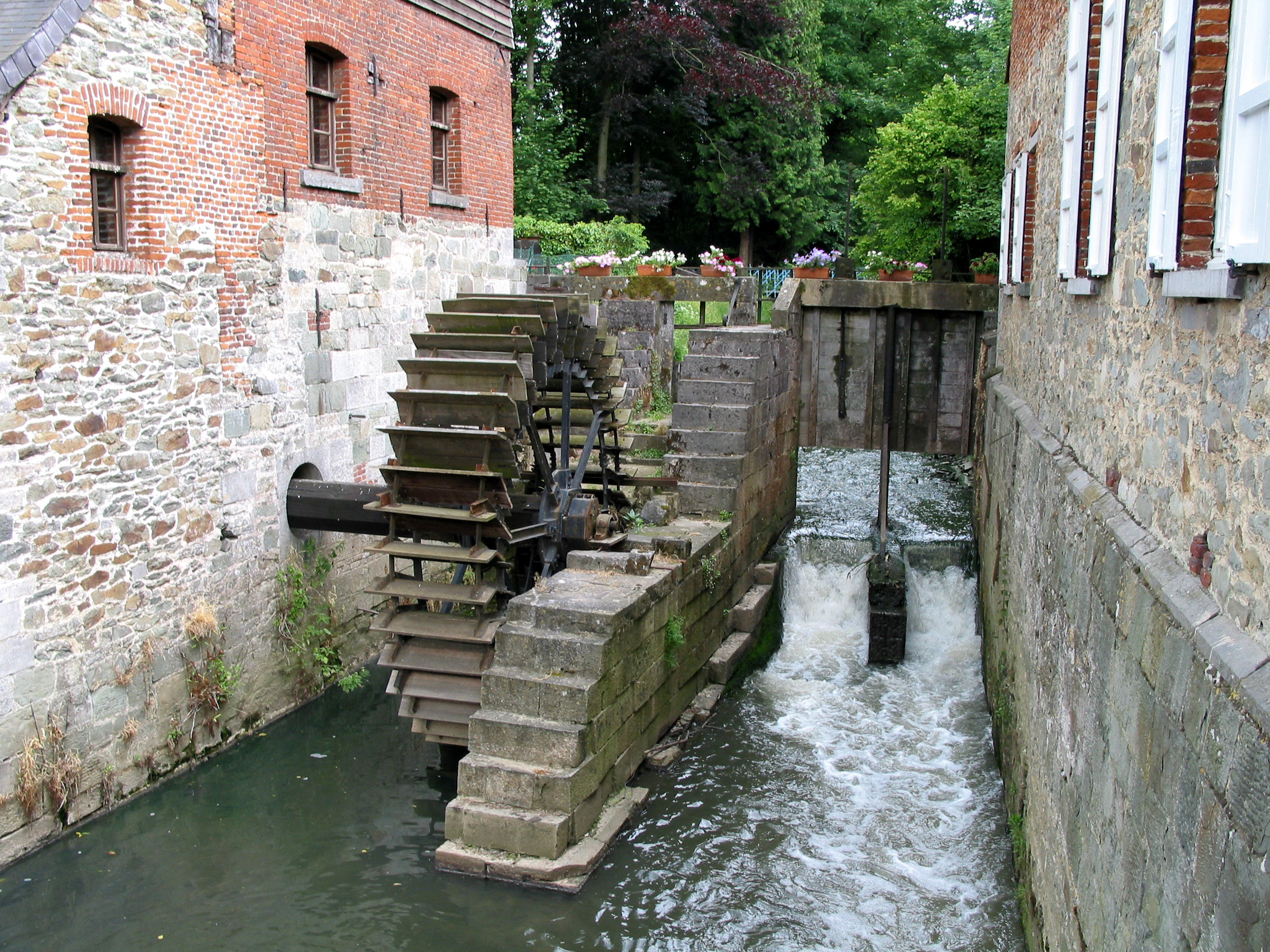 Stream Processing Frameworks
Source: Wikipedia (River)
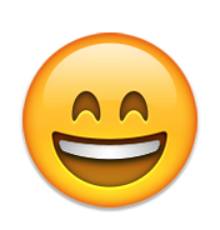 users
Frontend
Kafka, Heron, Spark Streaming, Spark Structured Streaming, …
Backend
OLTP database
ETL(Extract, Transform, and Load)
Data Warehouse
My data is a 
day old…
Yay!
BI tools
analysts
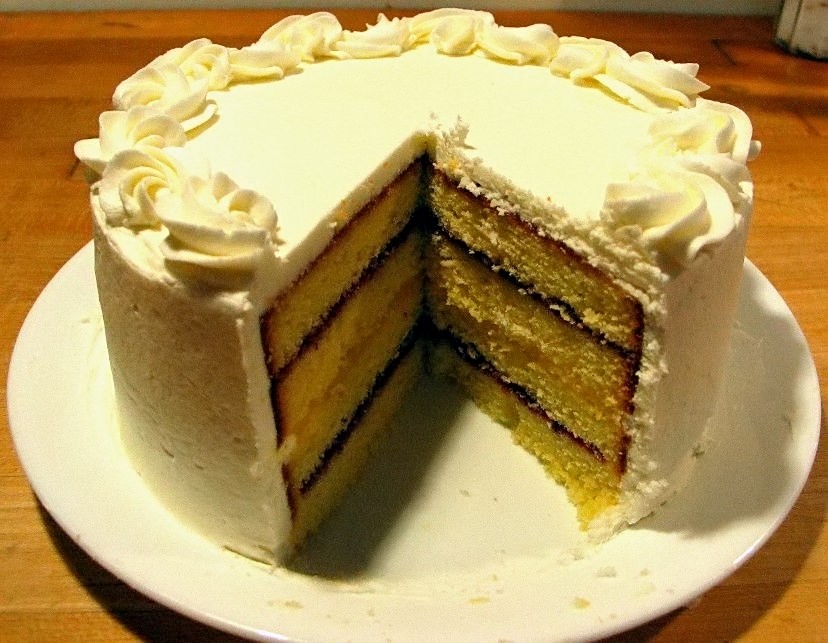 What about our cake?
Source: Wikipedia (Cake)
Hybrid Online/Batch Processing
Example: count historical clicks and clicks in real time
Kafka
Onlineprocessing
Onlineresults
client
online
merging
batch
Batchresults
HDFS
Batchprocessing
Hybrid Online/Batch Processing
Example: count historical clicks and clicks in real time
Kafka
Storm topology
Onlineresults
read
write
query
client
online
client library
batch
query
Batchresults
Hadoopjob
ingest
HDFS
read
write
source1
source2
source3
store1
store2
store3
…
…
λ
(I hate this.)
Hybrid Online/Batch Processing
Example: count historical clicks and clicks in real time
Kafka
Storm topology
Onlineresults
read
write
query
client
This is nuts!
online
client library
batch
query
Batchresults
Hadoopjob
ingest
HDFS
Can we do better?
read
write
source1
source2
source3
store1
store2
store3
…
…
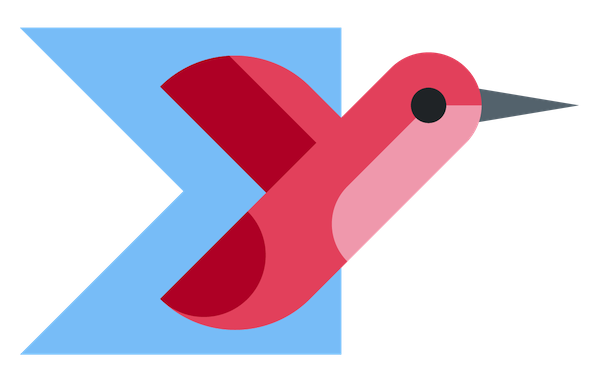 Summingbird
A domain-specific language (in Scala) designed
to integrate batch and online MapReduce computations
Idea #1: Algebraic structures provide the basis for seamless integration of batch and online processing
Idea #2: For many tasks, close enough is good enough
Probabilistic data structures as monoids
Boykin, Ritchie, O’Connell, and Lin. Summingbird: A Framework for Integrating 
Batch and Online MapReduce Computations. PVLDB 7(13):1441-1451, 2014.
Batch and Online MapReduce
“map”
flatMap[T, U](fn: T => List[U]): List[U]
map[T, U](fn: T => U): List[U]
filter[T](fn: T => Boolean): List[T]
“reduce”
sumByKey
Idea #1: Algebraic structures provide the basis for seamless integration of batch and online processing
Semigroup = ( M , ⊕ )
⊕ : M ✕ M → M, s.t., ∀m1, m2, m3 ∋ M
(m1 ⊕ m2) ⊕ m3 = m1 ⊕ (m2 ⊕ m3)
Monoid = Semigroup + identity
ε s.t., ε ⊕ m = m ⊕ ε = m, ∀m ∋ M
Commutative Monoid = Monoid + commutativity
∀m1, m2 ∋ M, m1 ⊕ m2 = m2 ⊕ m1
Simplest example:  integers with + (addition)
Idea #1: Algebraic structures provide the basis for seamless integration of batch and online processing
Summingbird values must be at least semigroups(most are commutative monoids in practice)
Power of associativity =
You can put the parentheses anywhere!
( a ⊕ b ⊕ c ⊕ d ⊕ e ⊕ f )
Batch = Hadoop
((((( a ⊕ b ) ⊕ c ) ⊕ d ) ⊕ e ) ⊕ f )
Online = Storm
Mini-batches
(( a ⊕ b ⊕ c ) ⊕ ( d ⊕ e ⊕ f ))
Results are exactly the same!
Summingbird Word Count
where data comes from
def wordCount[P <: Platform[P]]
  (source: Producer[P, String],
   store: P#Store[String, Long]) =
   source.flatMap { sentence =>
      toWords(sentence).map(_ -> 1L)
    }.sumByKey(store)
where data goes
“map”
“reduce”
Run on Scalding (Cascading/Hadoop)
read from HDFS
Scalding.run {
  wordCount[Scalding](
    Scalding.source[Tweet]("source_data"),
    Scalding.store[String, Long]("count_out")
  )
}
write to HDFS
Run on Storm
Storm.run {
  wordCount[Storm](
    new TweetSpout(),
    new MemcacheStore[String, Long]
  )
}
read from message queue
write to KV store
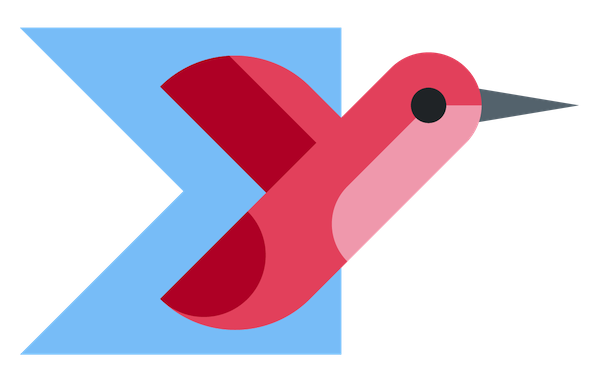 Input
Input
Input
Spout
Map
Map
Map
Bolt
Bolt
Bolt
Reduce
Reduce
Bolt
Bolt
memcached
Output
Output
“Boring” monoids
addition, multiplication, max, min
moments (mean, variance, etc.)
sets
tuples of monoids
hashmaps with monoid values
More interesting monoids?
“Interesting” monoids
Bloom filters (set membership)
HyperLogLog counters (cardinality estimation)
Count-min sketches (event counts)
Idea #2: For many tasks, close enough is good enough!
Cheat Sheet
Exact
Approximate
Set membership
set
Bloom filter
set
hyperloglog counter
Set cardinality
Frequency count
hashmap
count-min sketches
Example: Count queries by hour
Exact with hashmaps
def wordCount[P <: Platform[P]]
  (source: Producer[P, Query],
   store: P#Store[Long, Map[String, Long]]) =
   source.flatMap { query =>
      (query.getHour, Map(query.getQuery -> 1L))
    }.sumByKey(store)
Approximate with CMS
def wordCount[P <: Platform[P]]
  (source: Producer[P, Query],
   store: P#Store[Long, SketchMap[String, Long]])
  (implicit countMonoid: SketchMapMonoid[String, Long]) =
   source.flatMap { query =>
      (query.getHour,
       countMonoid.create((query.getQuery, 1L)))
    }.sumByKey(store)
Hybrid Online/Batch Processing
Example: count historical clicks and clicks in real time
Kafka
Storm topology
Onlineresults
read
write
query
client
Summingbird
program
online
client library
batch
query
Batchresults
Hadoopjob
ingest
HDFS
read
write
source1
source2
source3
store1
store2
store3
…
…
TSAR, a TimeSeries AggregatoR!
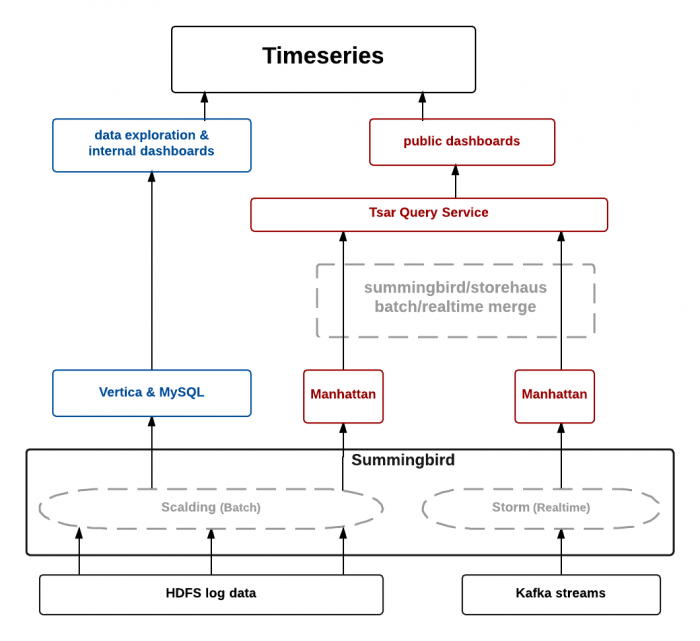 Source: https://blog.twitter.com/2014/tsar-a-timeseries-aggregator
Hybrid Online/Batch Processing
Example: count historical clicks and clicks in real time
Kafka
Onlineprocessing
Onlineresults
client
Summingbird
program
online
merging
batch
Batchresults
HDFS
Batchprocessing
But this is still too painful...
Hybrid Online/Batch Processing
Example: count historical clicks and clicks in real time
Kafka
Onlineprocessing
Onlineresults
client
Wait, but how can this work?
Idea: everything is streaming
Batch processing is just streaming through a historic dataset!
Everything is Streaming!
Kafka
Kafka
Streams
Results
client
Cut out the middleman!
StreamsBuilder builder = new StreamsBuilder();
KStream<String, String> textLines = builder.stream("TextLinesTopic");
KTable<String, Long> wordCounts = textLines
    .flatMapValues(textLine ->     
        Arrays.asList(textLine.toLowerCase().split("\\W+")))
    .groupBy((key, word) -> word)
    .count(Materialized.<String, Long,
        KeyValueStore<Bytes, byte[]>>as("counts-store"));
wordCounts.toStream().to("WordsWithCountsTopic",    
    Produced.with(Serdes.String(), Serdes.Long()));
 
KafkaStreams streams = new KafkaStreams(builder.build(), config);
streams.start();
κ
(I hate this too.)
The Vision
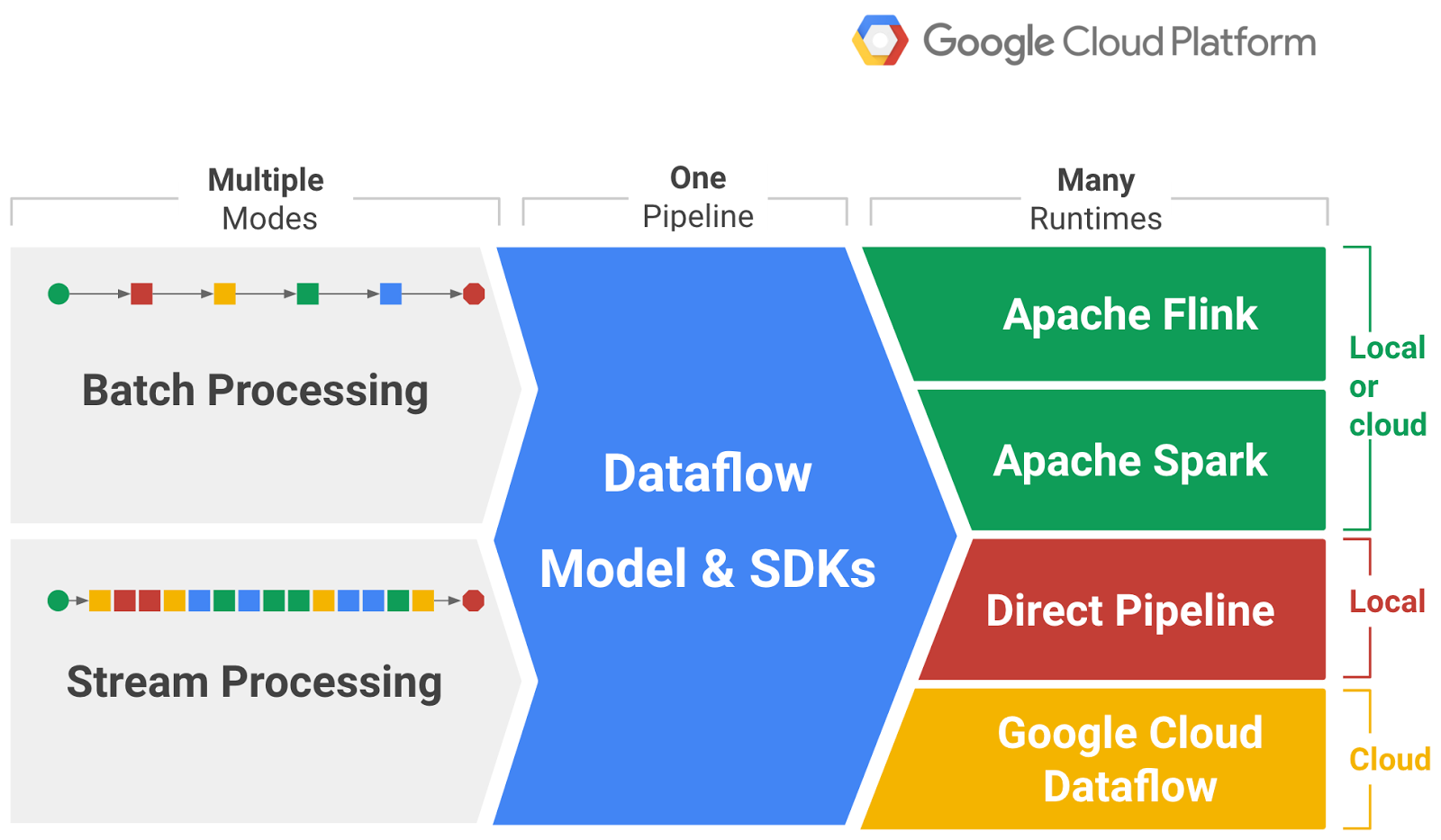 Source: https://cloudplatform.googleblog.com/2016/01/Dataflow-and-open-source-proposal-to-join-the-Apache-Incubator.html
Processing Bounded Datasets
Pipeline p = Pipeline.create(options);

p.apply(TextIO.Read.from("gs://your/input/"))   








 .apply(FlatMapElements.via((String word) ->     
     Arrays.asList(word.split("[^a-zA-Z']+")))) 
 .apply(Filter.by((String word) -> !word.isEmpty())) 
 .apply(Count.perElement())
 .apply(MapElements.via((KV<String, Long> wordCount) -> 
    wordCount.getKey() + ": " + wordCount.getValue()))  
 .apply(TextIO.Write.to("gs://your/output/"));
Processing Unbounded Datasets
Pipeline p = Pipeline.create(options);

p.apply(KafkaIO.read("tweets")
    .withTimestampFn(new TweetTimestampFunction())
    .withWatermarkFn(kv -> 
        Instant.now().minus(Duration.standardMinutes(2))))
 .apply(Window.into(FixedWindows.of(Duration.standardMinutes(2)))     
    .triggering(AtWatermark()         
        .withEarlyFirings(AtPeriod(Duration.standardMinutes(1)))          
        .withLateFirings(AtCount(1)))     
    .accumulatingAndRetractingFiredPanes()) 
 .apply(FlatMapElements.via((String word) -> 
     Arrays.asList(word.split("[^a-zA-Z']+"))))  
 .apply(Filter.by((String word) -> !word.isEmpty())) 
 .apply(Count.perElement())
 .apply(KafkaIO.write("counts"))
Where in event time?
When in processing time?
How do refines relate?
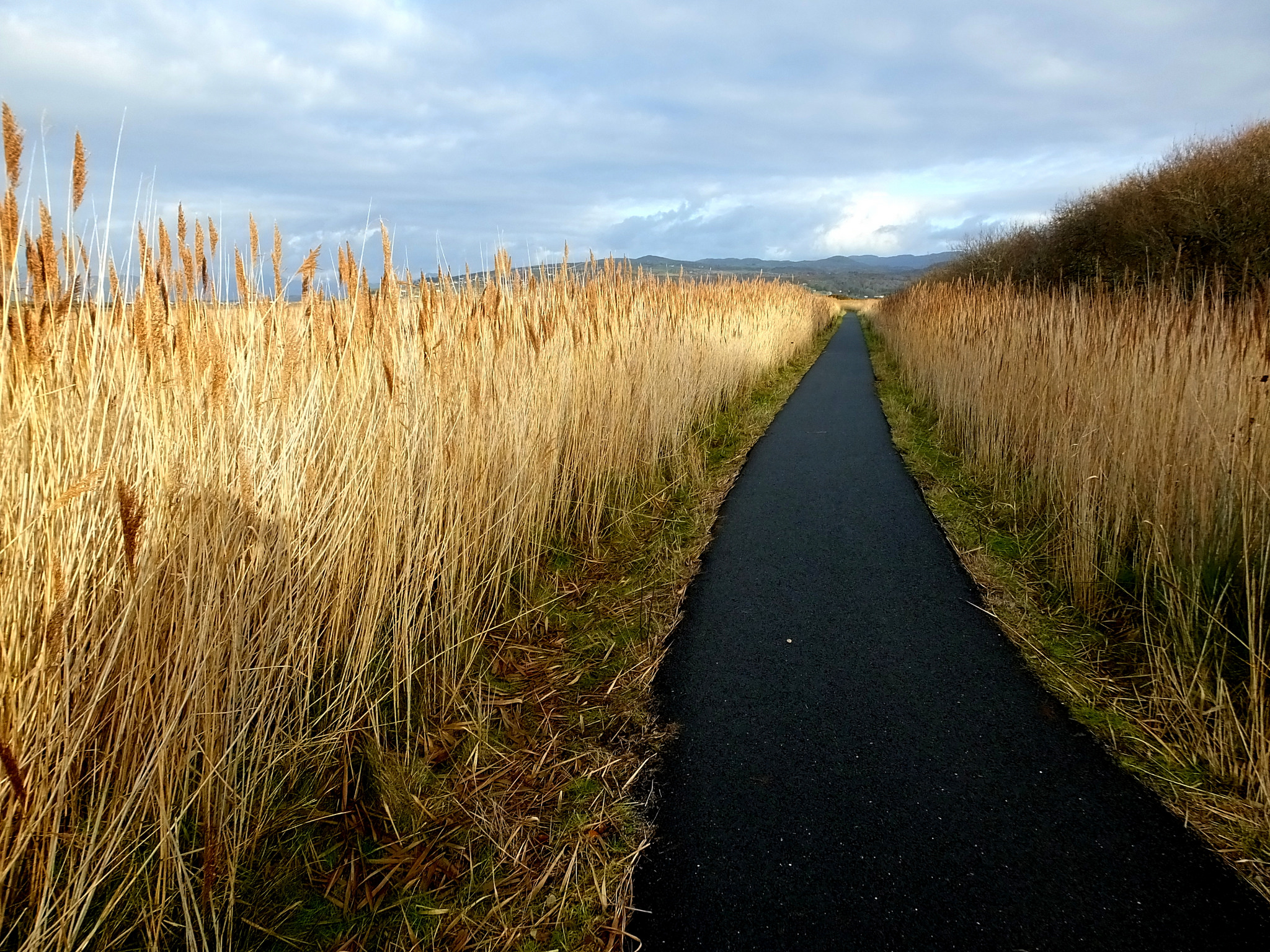 Source: flickr (https://www.flickr.com/photos/39414578@N03/16042029002)